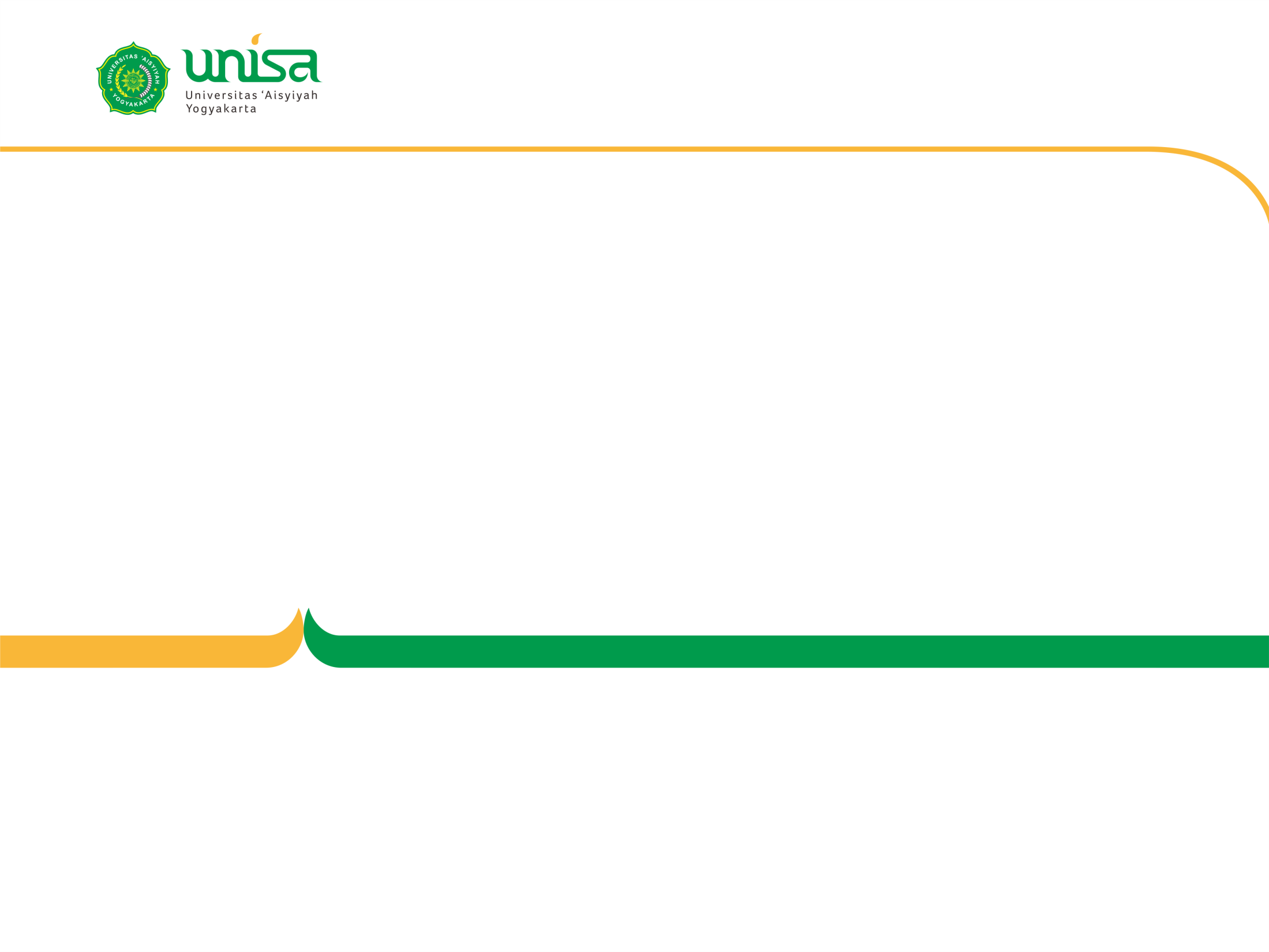 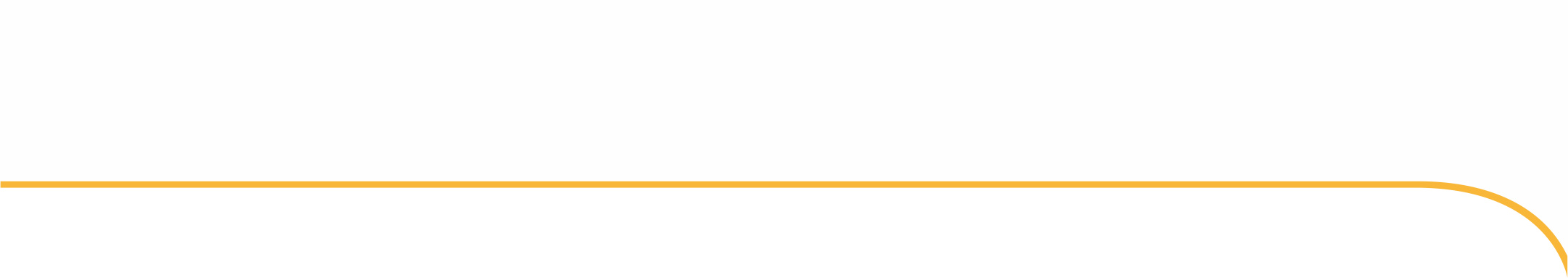 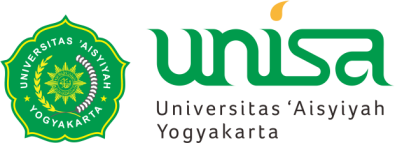 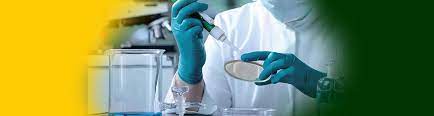 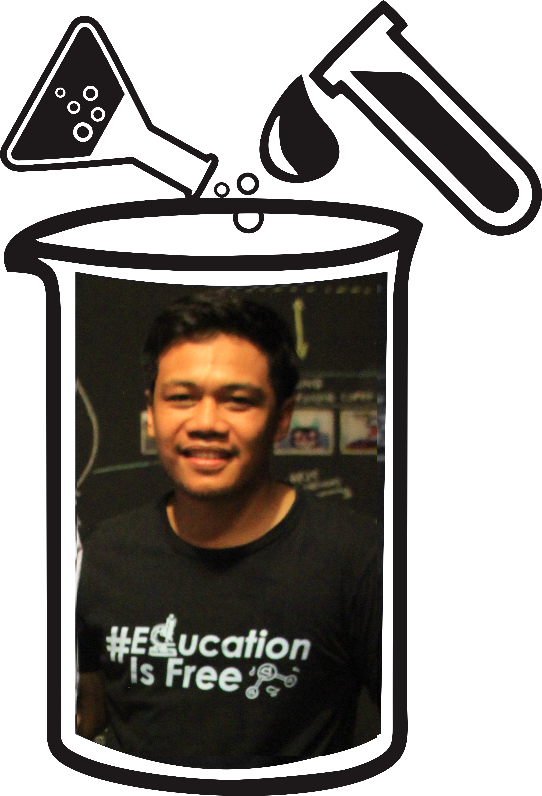 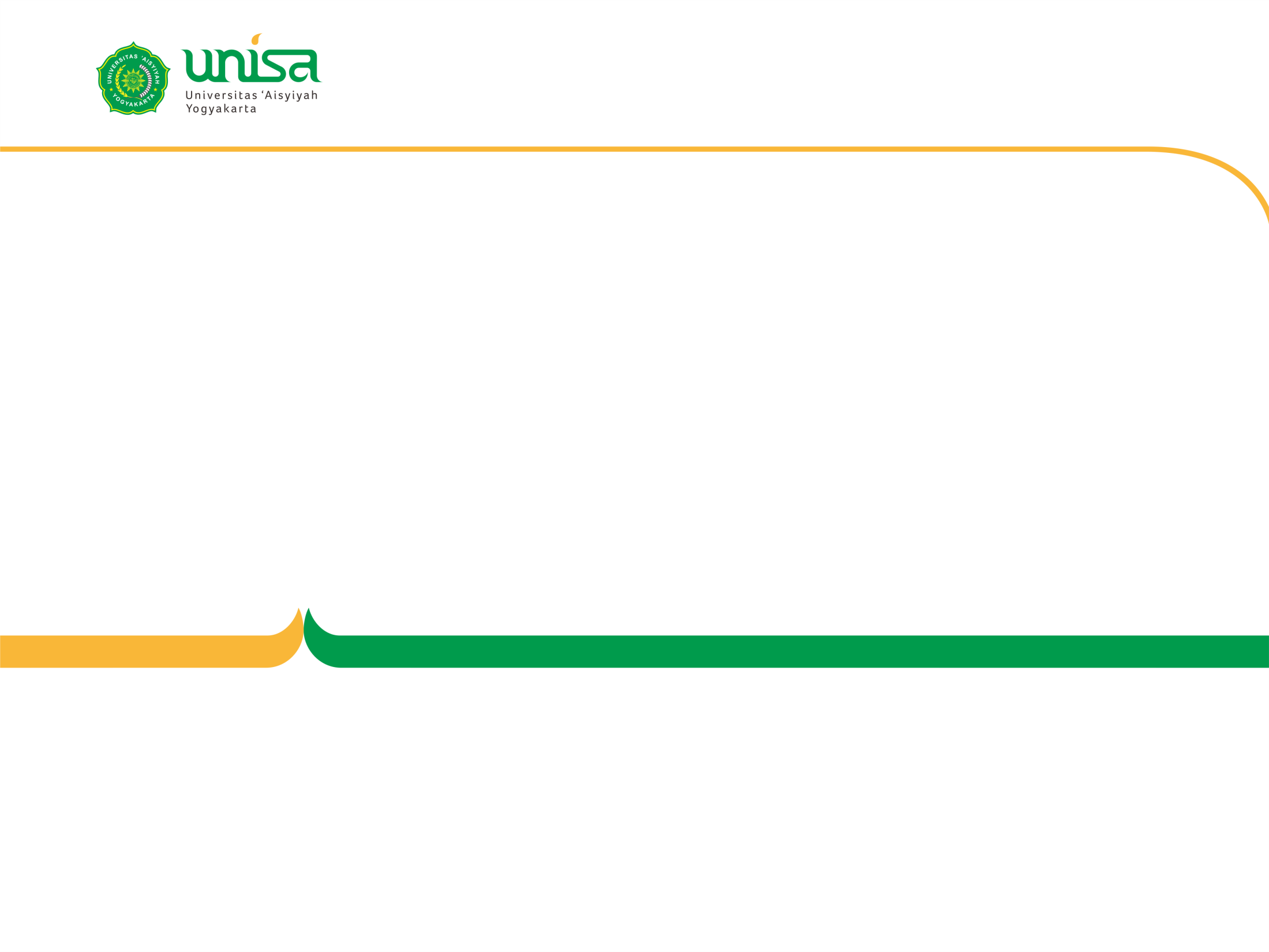 Pelayanan Prima (Service Excellent) di Laboratorium
Arif Yusuf Wicaksana, M.Sc., Apt
Do’a Sebelum Belajar
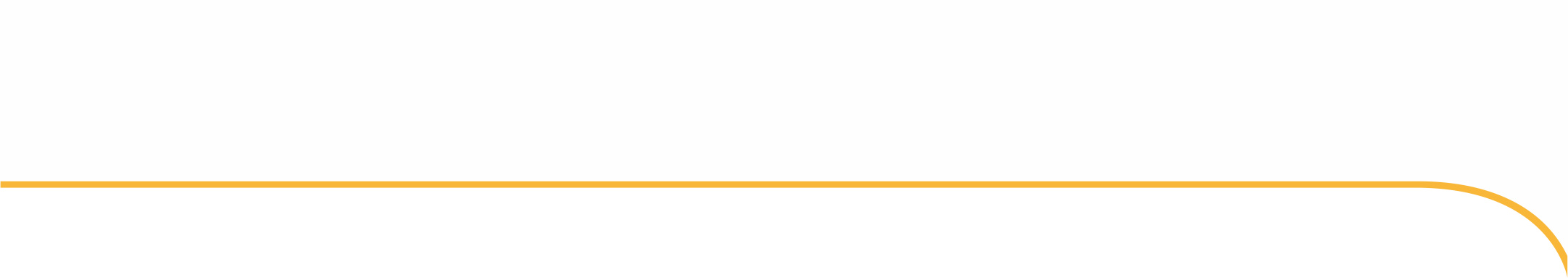 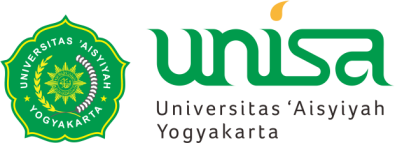 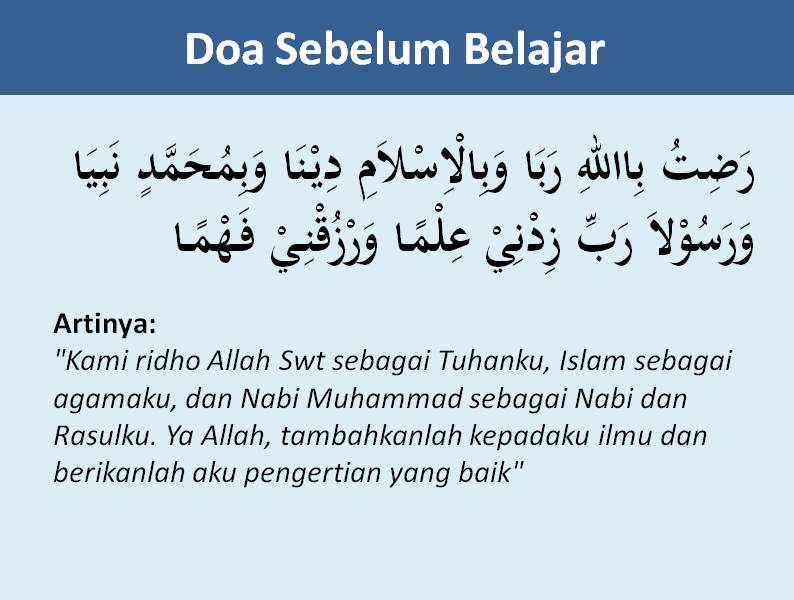 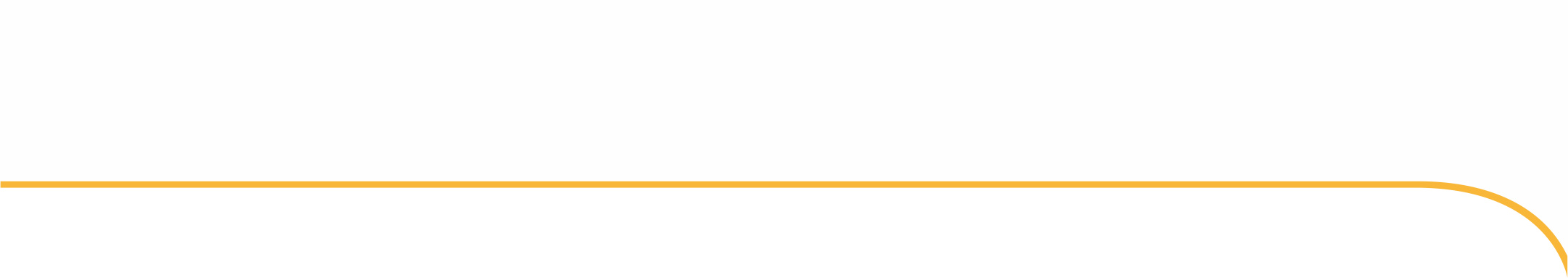 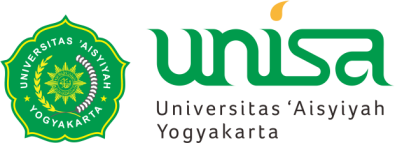 TUJUAN PEMBELAJARAN/ LO/
 CAPAIAN PEMBELAJARAN
Mahasiswa mampu menjelaskan tentang pelayanan prima di laboratorium (Service Excellent)
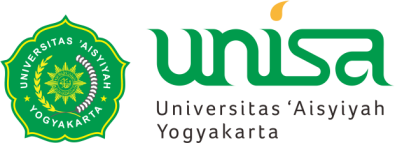 QS, Al-Baqarah (2): 267
“Hai orang-orang yang beriman, nafkahkanlah (di jalan Allah) sebagian dari hasil usahamu yang baik-baik dan sebagian dari apa yang kamu keluarkan dari bumi untuk kamu dan janganlah kamu memilih yang buruk-buruk lalu kamu nafkahkan darinya padahal kamu sendiri tidak mau mengambilnya melainkan dengan memicingkan mata terhadapnya. Dan ketahuilah bahwa Allah Maha Kaya lagi Maha Terpuji”
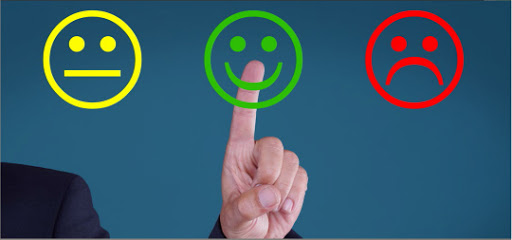 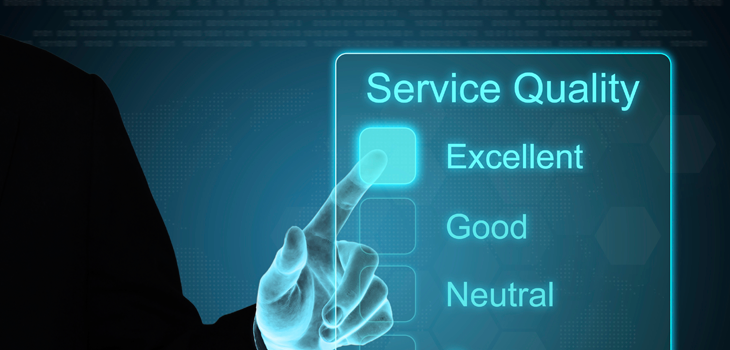 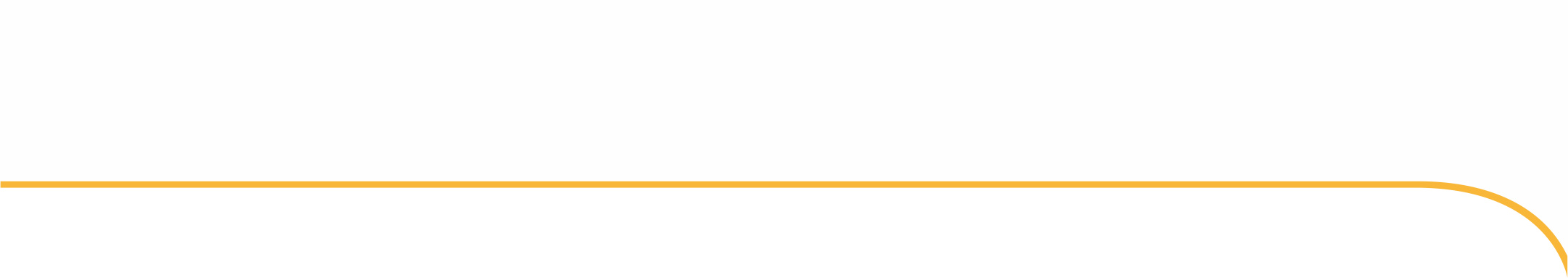 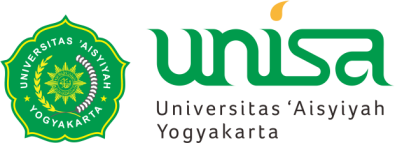 PELAYANAN PRIMA 
(SERVICE EXCELLENT)
• Excellent service atau disebut juga Pelayanan Prima adalah melakukan pelayanan sebaik mungkin kepada para pelanggan, sehingga pelanggan menjadi merasa puas. 

• Melakukan pelayanan sebaik mungkin kepada para pelanggan atau konsumen sehingga menimbulkan rasa yang puas.
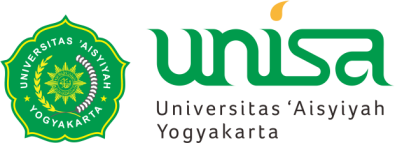 Tujuan Pelayanan Prima
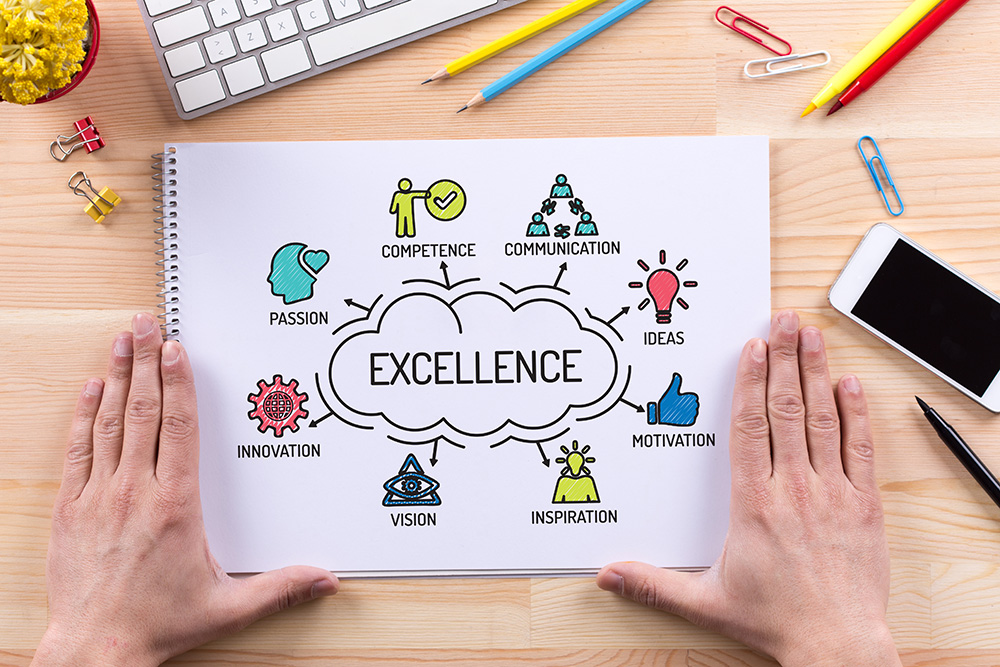 [Speaker Notes: Memberikan pelayanan yang berkualitas kepada para pelanggannya. • Membantu pelanggan untuk mengambil keputusan, supaya membeli barang atau jasa yang ditawarkan. • Menumbuhkan rasa percaya pelanggan terhadap barang ataupun jasa yang di tawarkan penjual. • Menumbuhkan kepercayaan dan kepuasan kepada para pelanggan. • Untuk menghindari terjadinya berbagai macam tuntutan atau aduan dari pelanggan kepada penjual terhadap produk atau jasa yang dijualnya. • Supaya konsumen atau pelanggan merasa diperhatikan dan merasa diperlakukan secara baik. • Untuk menumbuhkan dan mempertahankan loyalitas konsumen, supaya tetap membeli barang atau jasa yang di jual.]
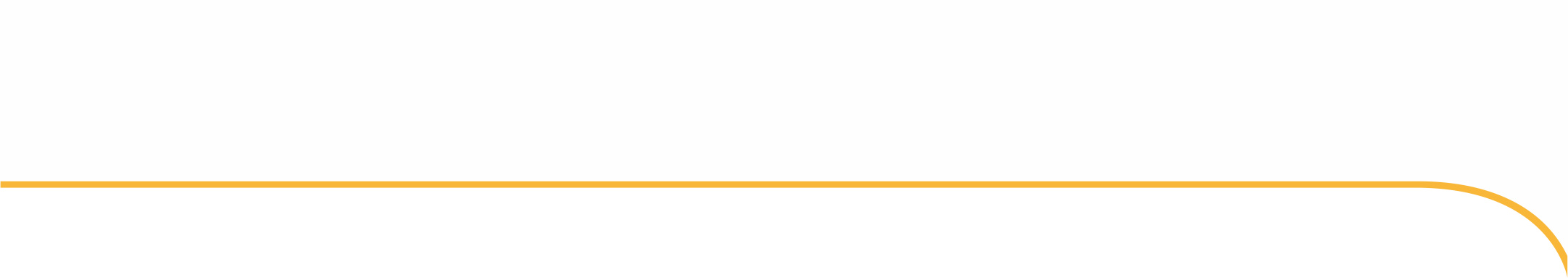 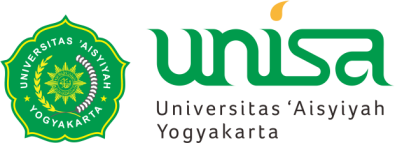 DIMENSI PENGUKURAN KEPUASAN
Tampilan Fisik (Tangiable)
Kehandalan (Realibility)
Daya tanggap (Responsiveness)
Jaminan (Assurance)
Empati (Emphaty)
[Speaker Notes: TAMPILAN FISIK : yaitu meliputi fasilitas fisik, perlengkapan, pegawai, dan sarana komunikasi; Kehandalan (realibility), yaitu kemampunan memberikan pelayanan yang dijanjikan dengan segara, akurat, dan memuaskan ;3) Daya tanggap (responsiveness), yaitu keinginan para staf untuk membantu para pelanggan dan memberikan pelayanan dengan tanggap; 4) Jaminan (assurance), yaitu mencangkup pengetahuan, kemampuan, kesopanan, dapat dipercaya, bebas dari bahaya, dan resiko atau keragu-raguan; 5) Empati (emphaty), yaitu kemudahan dalam melakukan hubungan komunikasi yang baik, perhatian pribadi, dan memahami kebutuhan pelanggan.]
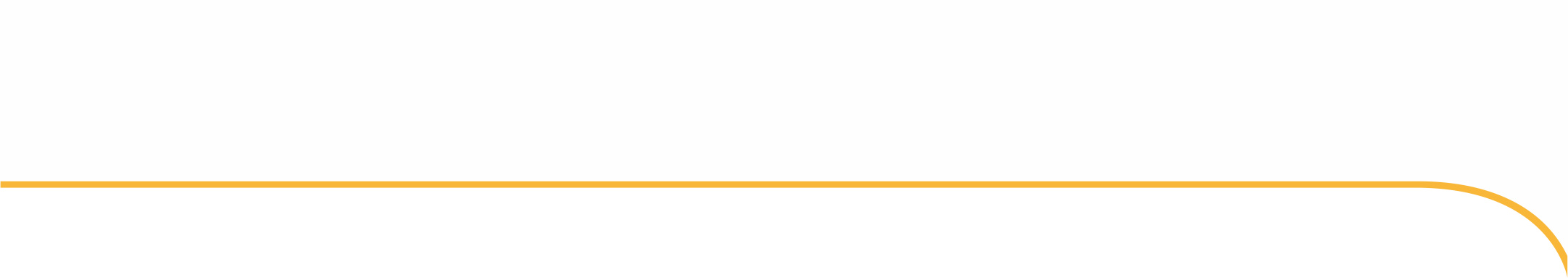 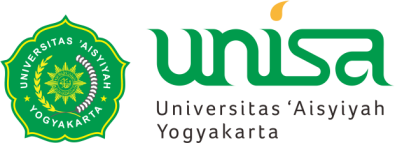 Tampilan Fisik (Tangiable)
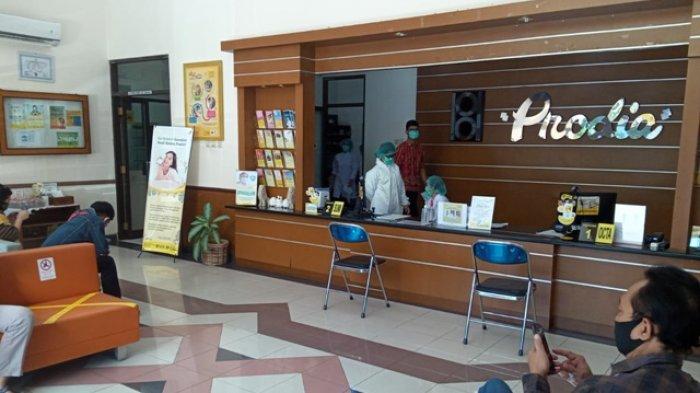 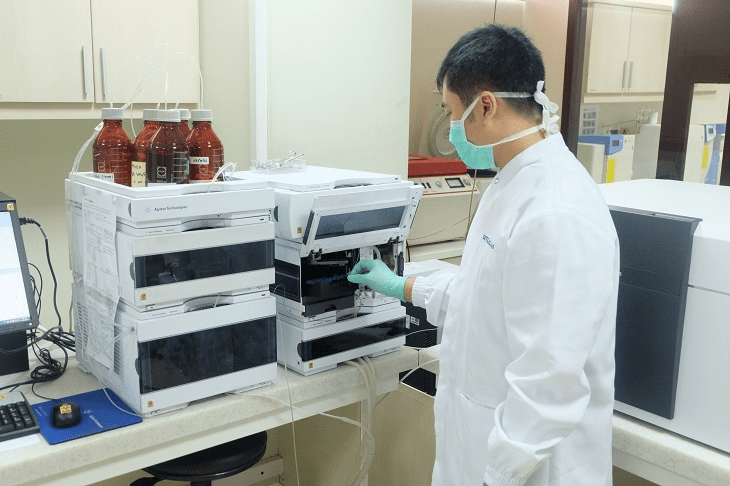 Tampilan Fisik (Tangiable) : meliputi penampilan fasilitas fisik seperti gedung dan ruangan front office, tersedianya tempat parkir, kebersihan, kerapihan dan kenyamanan ruangan, kelengkapan peralatan, komunikasi dan penampilan petugas.
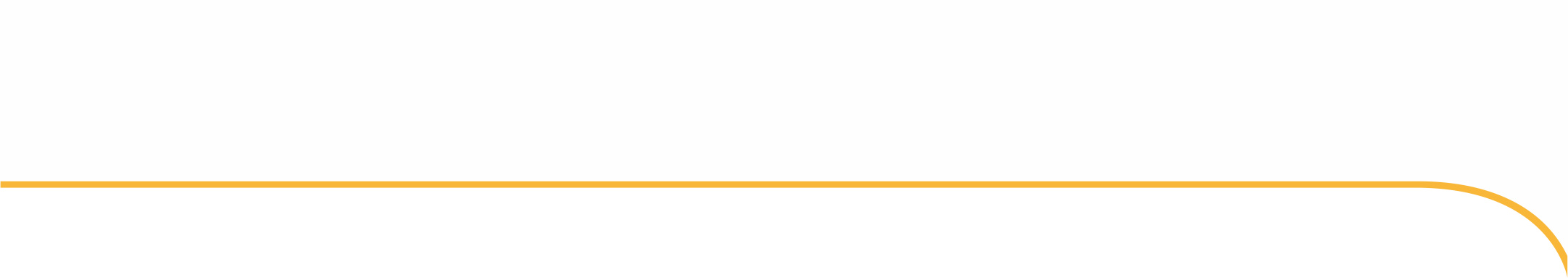 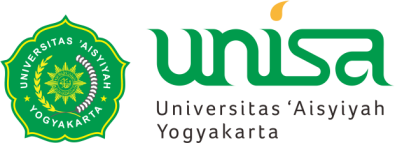 Kehandalan (Realibility)
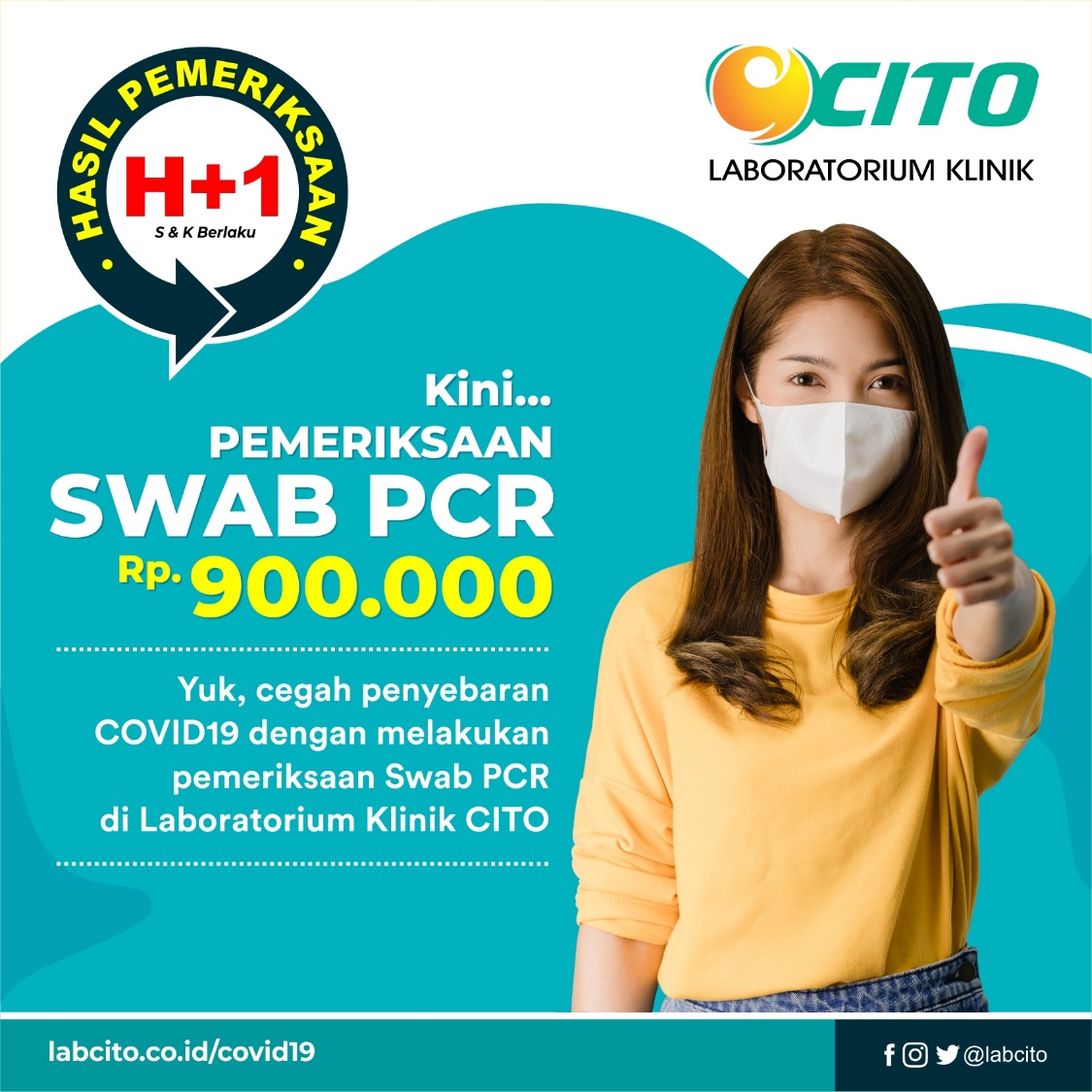 Reliability (kehandalan), yaitu kemampuan untuk memberikan pelayanan yang sesuai dengan janji yang ditawarkan.
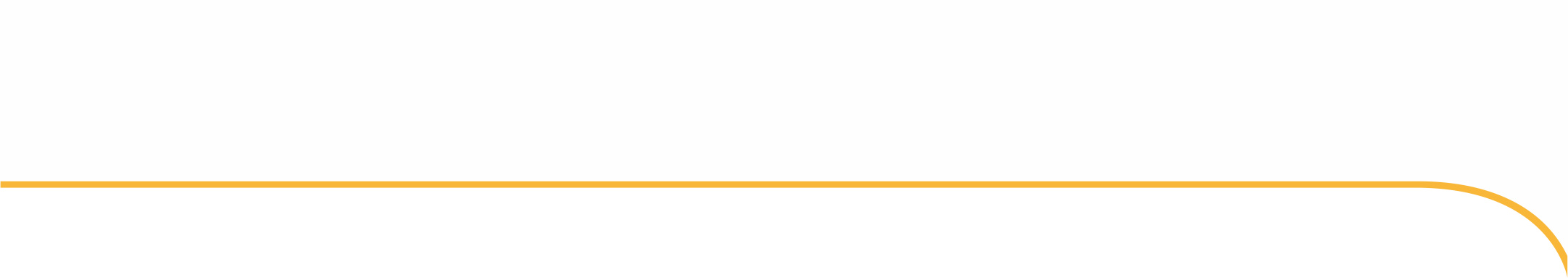 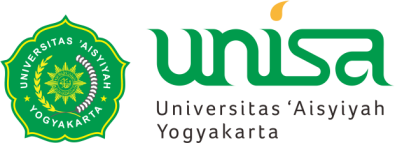 Daya Tanggap (Responsiveness)
Responsiveness (daya tanggap), yaitu respon atau kesigapan karyawan dalam membantu pelanggan dan memberikan pelayanan yang cepat dan tanggap, yang meliputi : kesigapan karyawan dalam melayani pelanggan, kecepatan karyawan dalam menangani transaksi dan penanganan keluhan pelanggan/ pasien
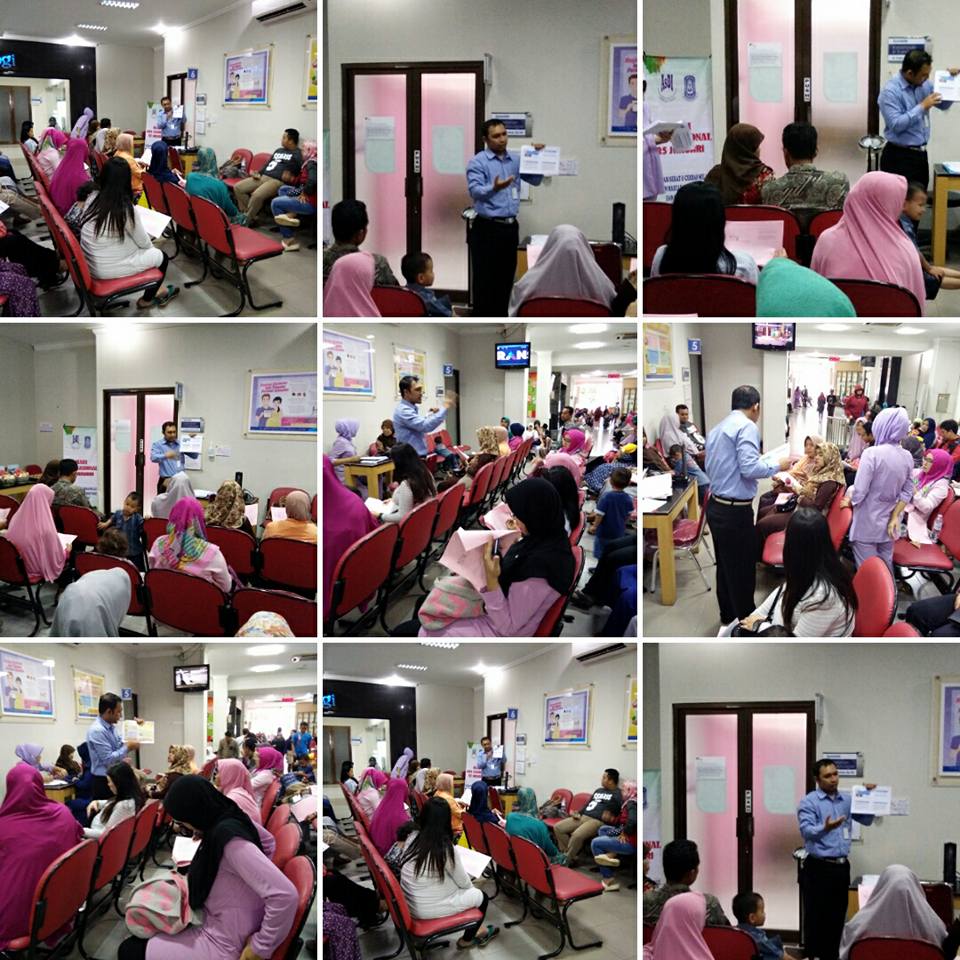 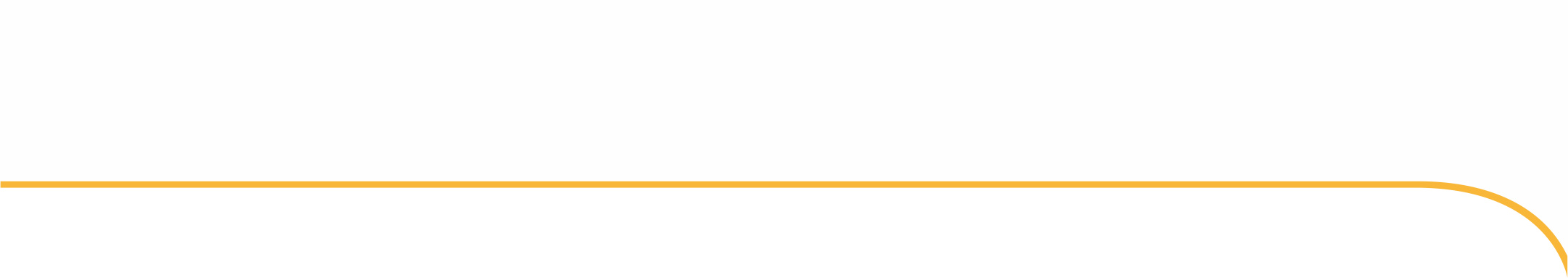 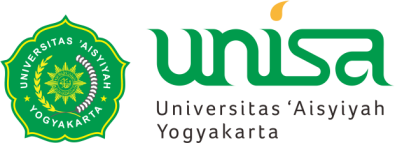 Jaminan (Assurance)
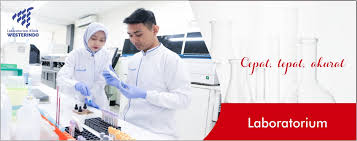 Jaminan (assurance), yaitu mencangkup pengetahuan, kemampuan, kesopanan, dapat dipercaya, bebas dari bahaya, dan resiko atau keragu-raguan
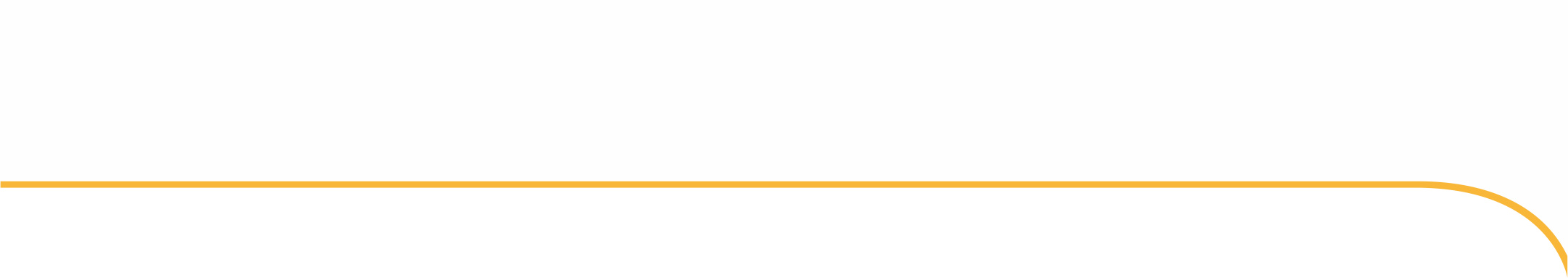 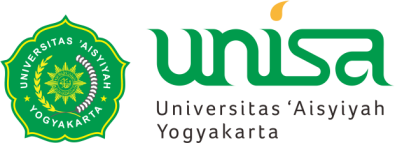 Jaminan (Assurance)
Kompetensi (Competence), artinya keterampilan dan pengetahuan yang dimiliki oleh para karyawan untuk melakukan pelayanan. 
Kesopanan (Courtesy), yang meliputi keramahan, perhatian dan sikap para karyawan. 
Kredibilitas (Credibility), meliputi hal-hal yang berhubungan dengan kepercayaan kepada perusahaan, seperti reputasi, prestasi dan sebagainya.
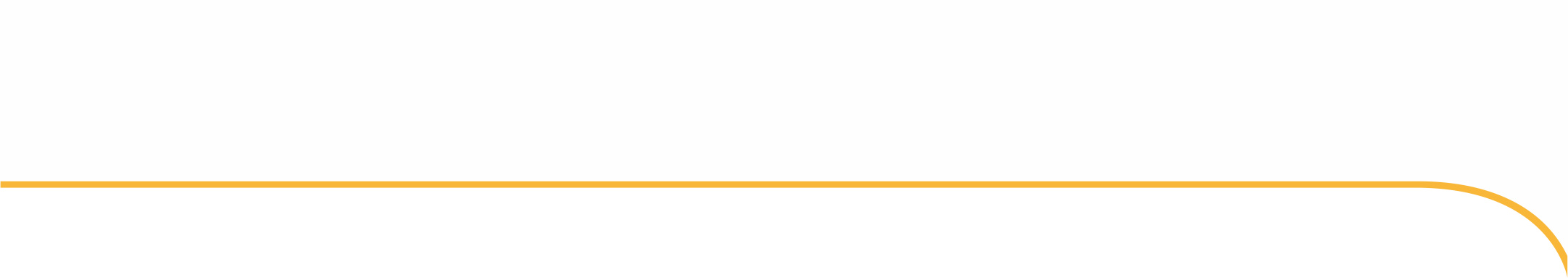 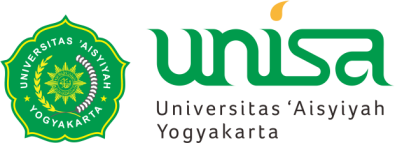 Empati (Emphaty)
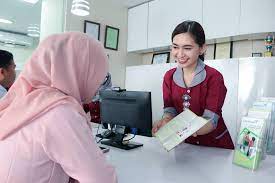 Empati (emphaty), yaitu kemudahan dalam melakukan hubungan komunikasi yang baik, perhatian pribadi, dan memahami kebutuhan pelanggan
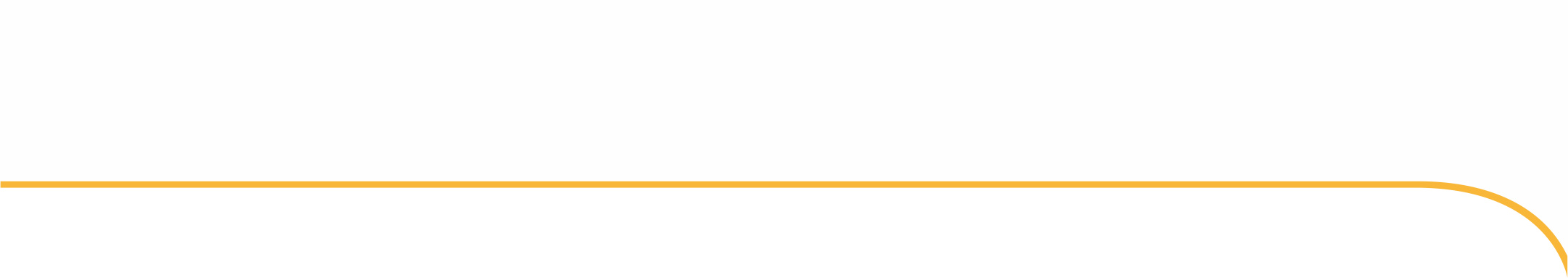 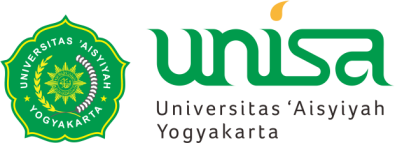 Empati (Emphaty)
Akses (Acces), meliputi kemudahan untuk memafaatkan jasa yang ditawarkan.
Komunikasi (Communication), merupakan kemampuan melakukan komunikasi untuk menyampaikan informasi kepada pelanggan atau memperoleh masukan dari pelanggan.
Pemahaman kepada pelanggan (Understanding the Customer), meliputi usaha perusahaan untuk mengetahui dan memahami kebutuhan dan keinginan pelanggan
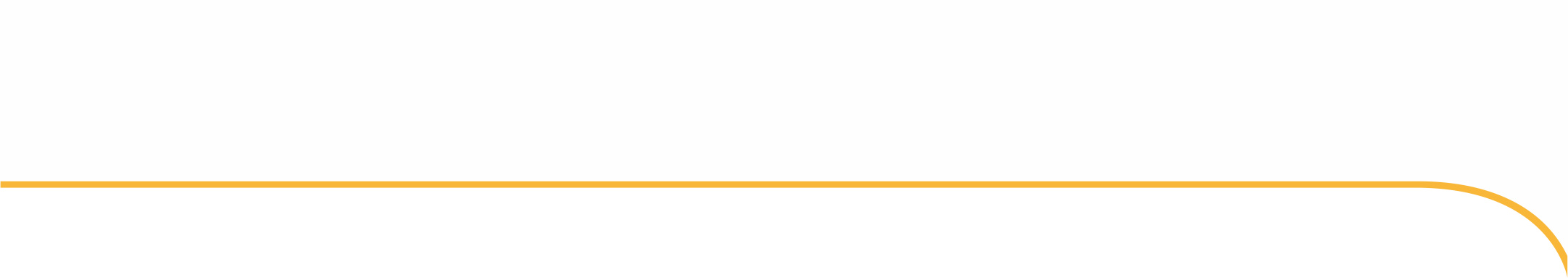 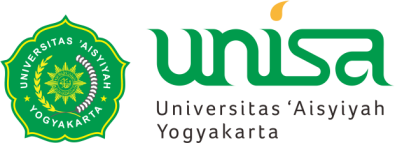 Customer Service
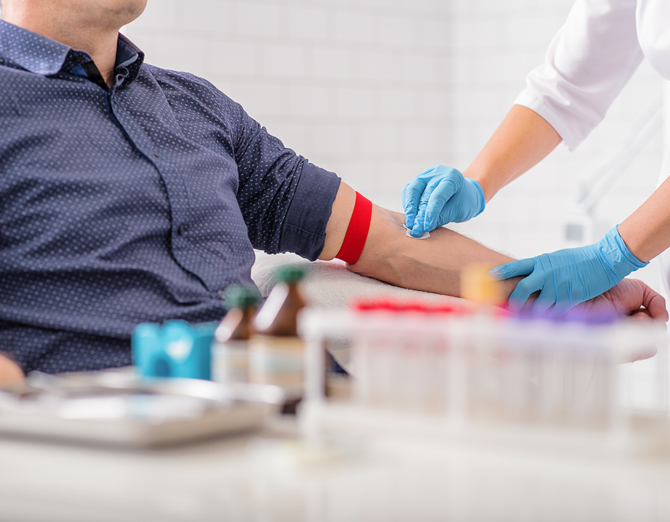 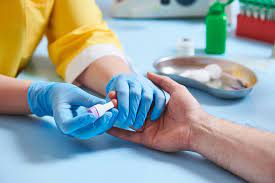 Pelanggan adalah orang-orang yang membeli atau menggunakan produk maupun jasa pelayanan maka disebut dengan pelanggan (customer),
[Speaker Notes: pelanggan pelayanan kesehatan secara umum adalah masyarakat individu, kelompok atau institusi penggunaan jasa pelayanan kesehatan yang membutuhkan pelayanan kesehatan atau yang mempunyai potensi menggunakan jasa pelayanan kesehatan]
Indeks Kepuasan Pelayanan
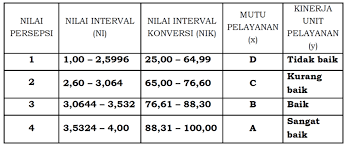 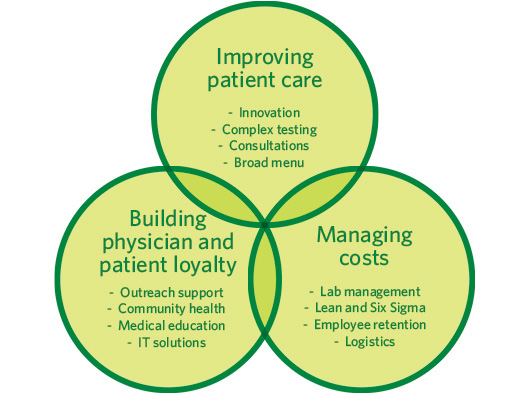 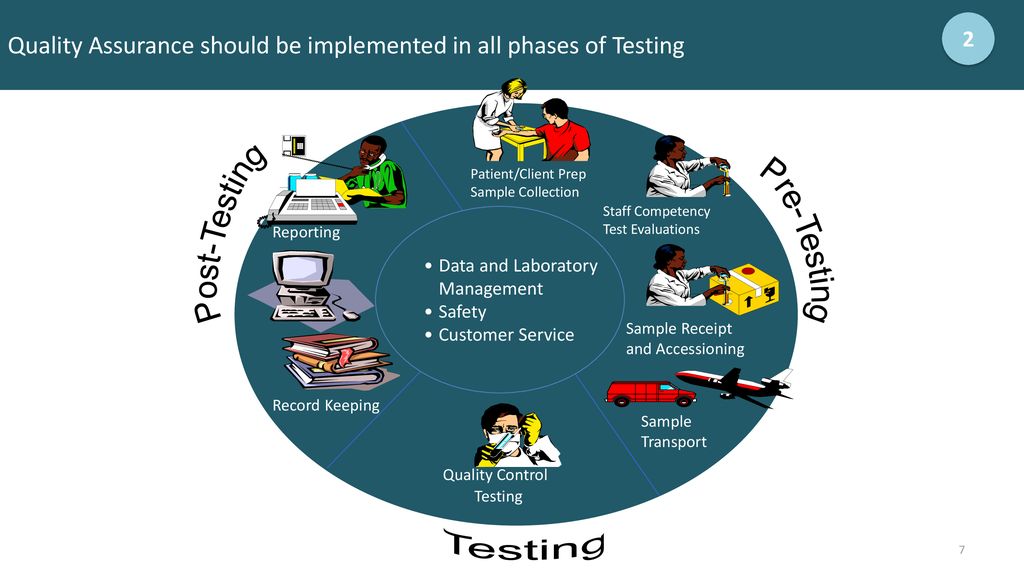 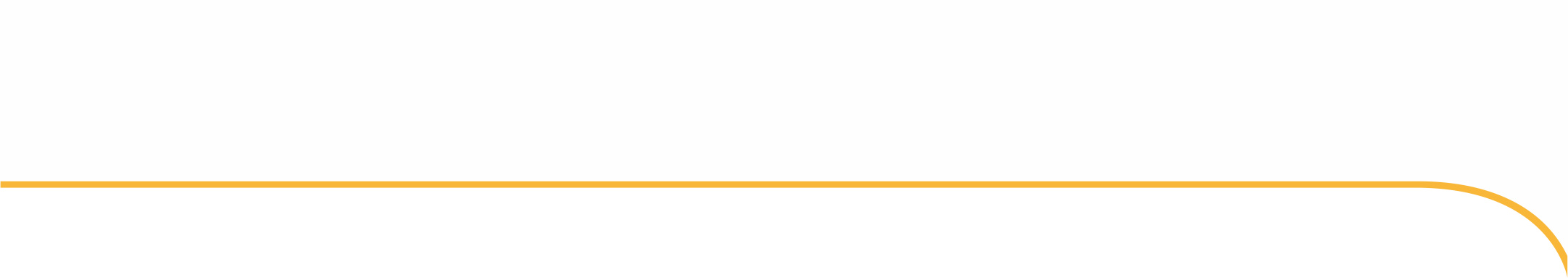 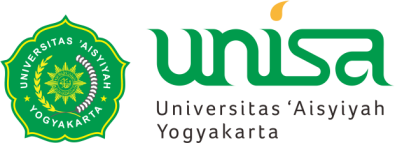 RISK OF ERROR
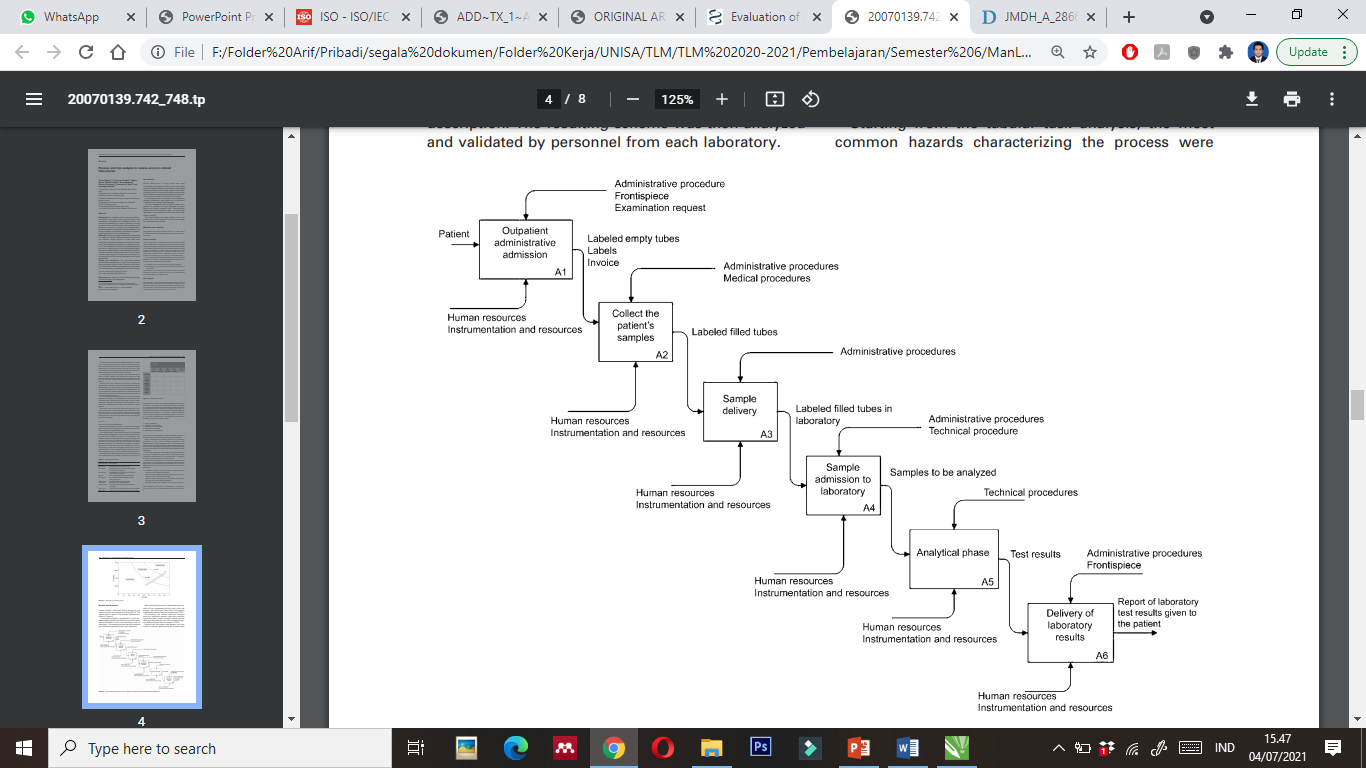 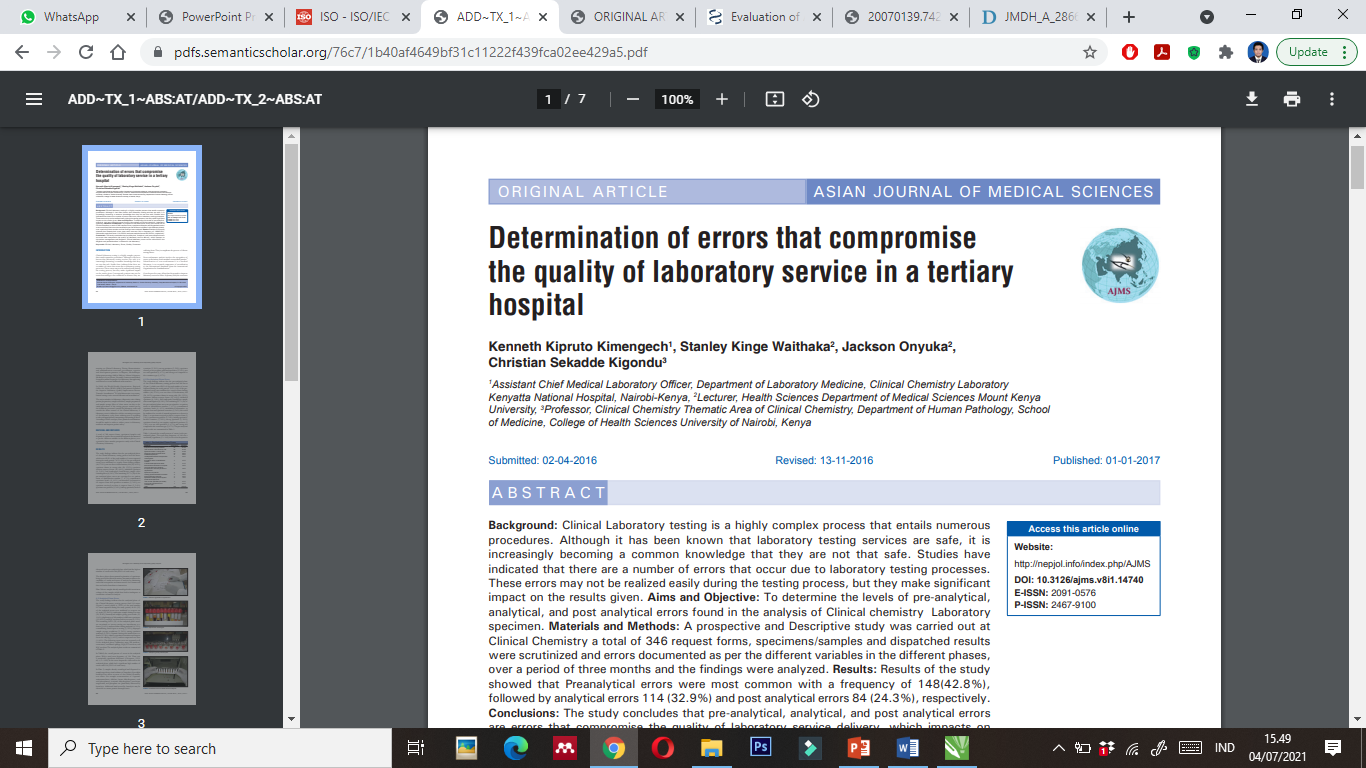 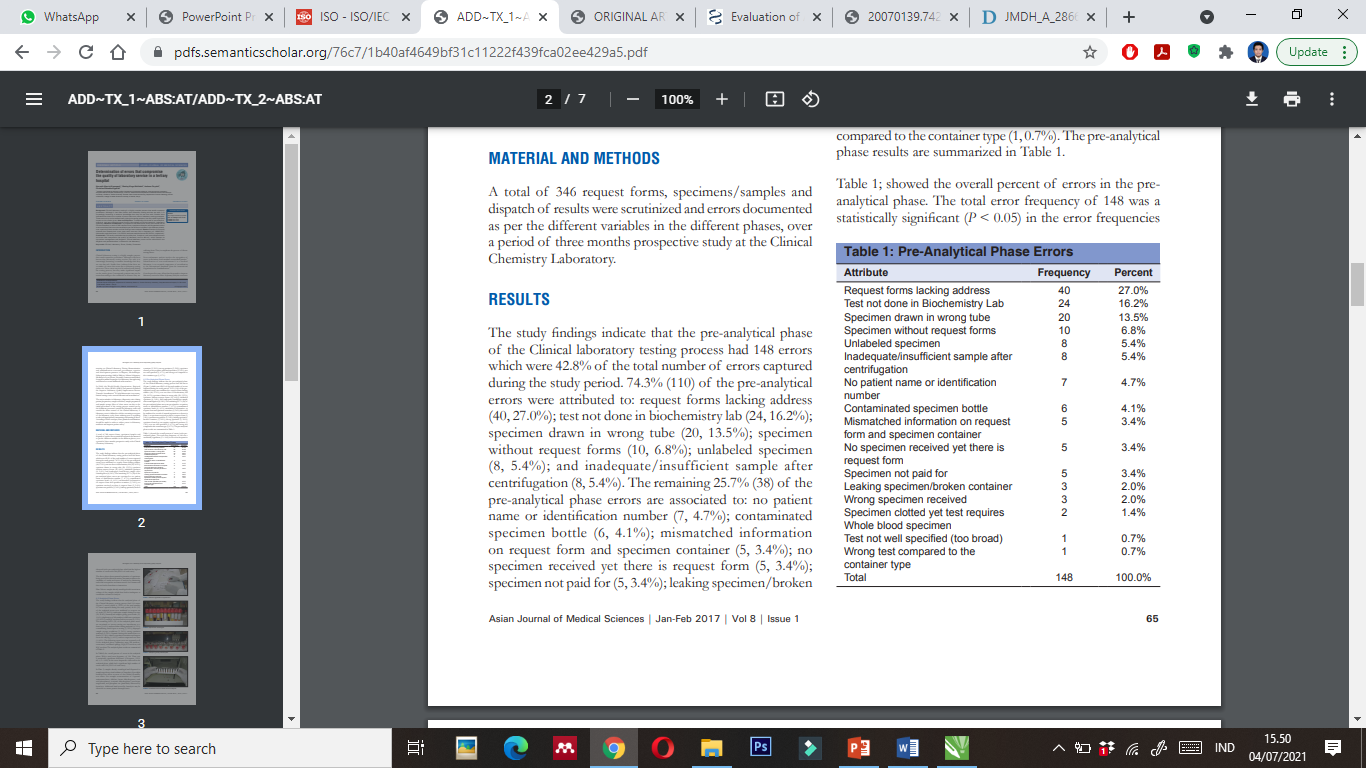 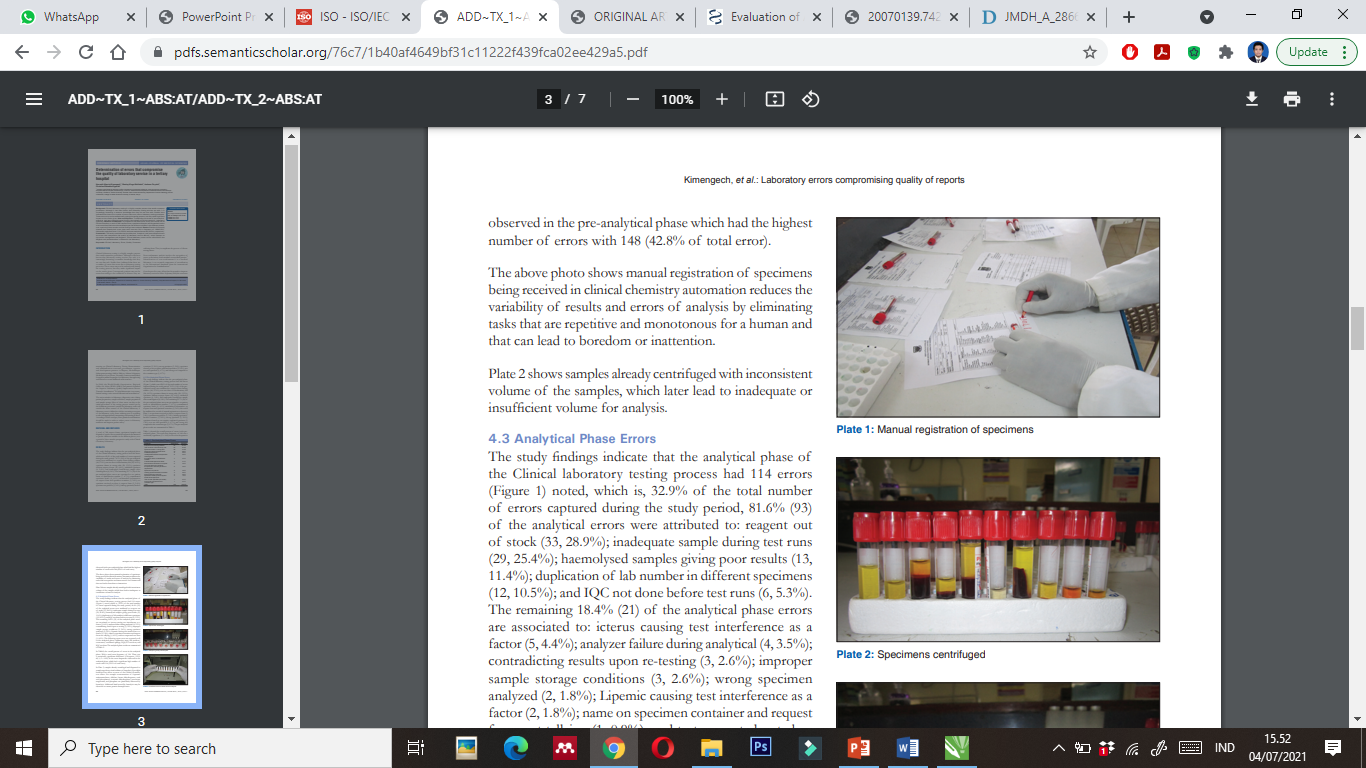 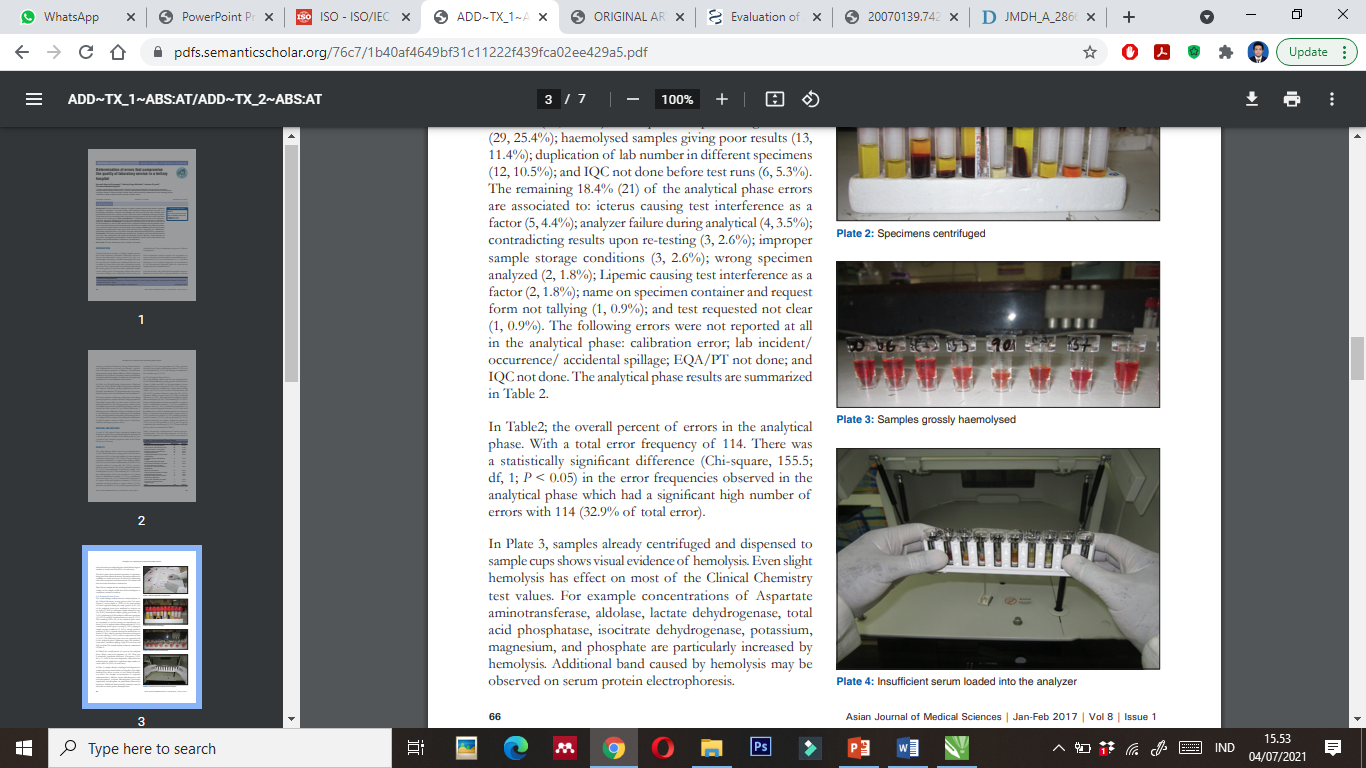 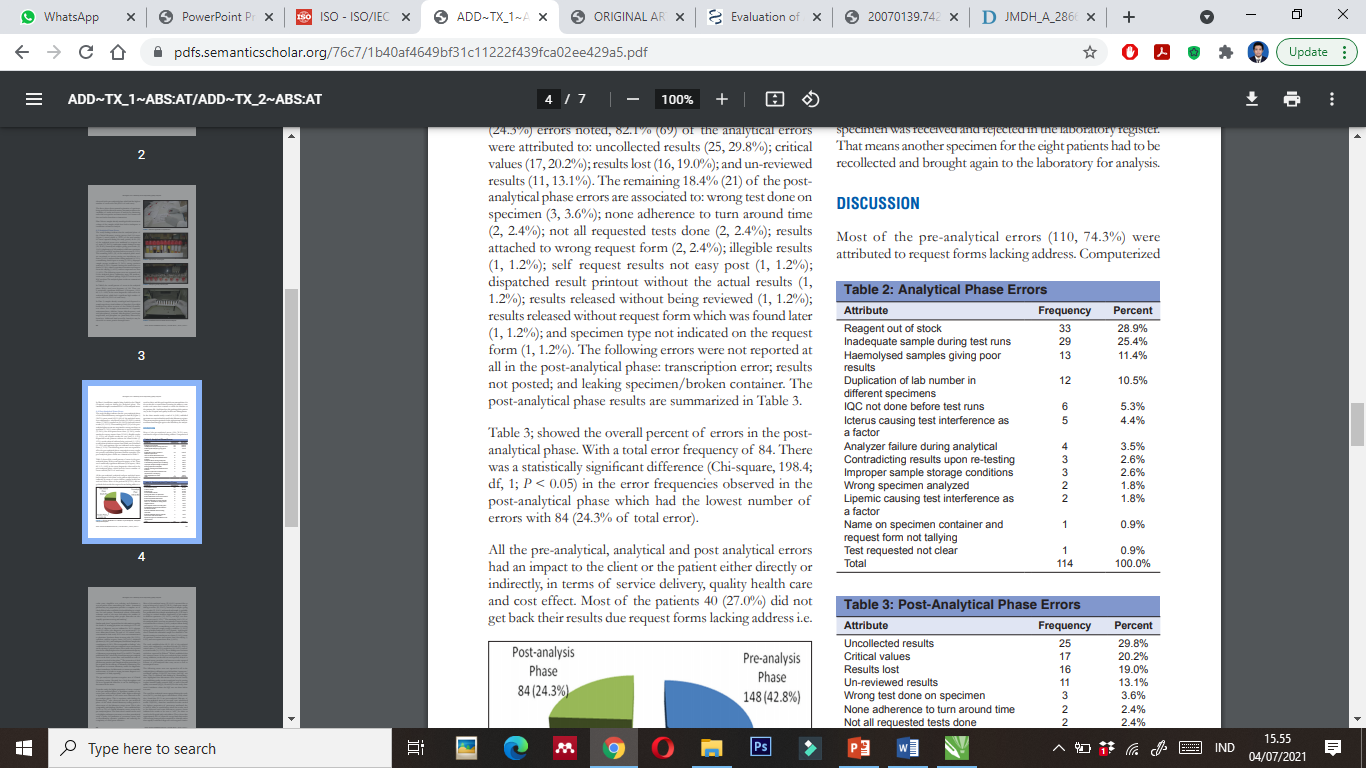 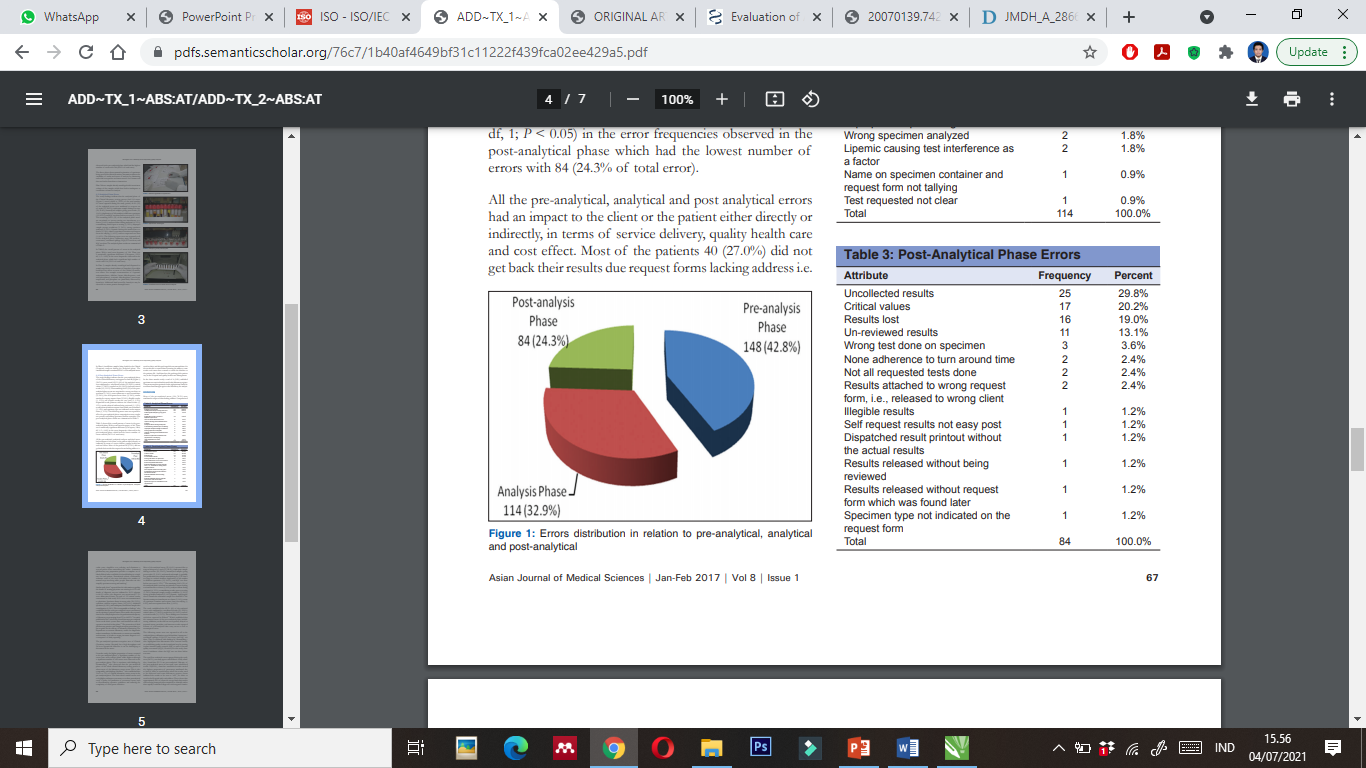 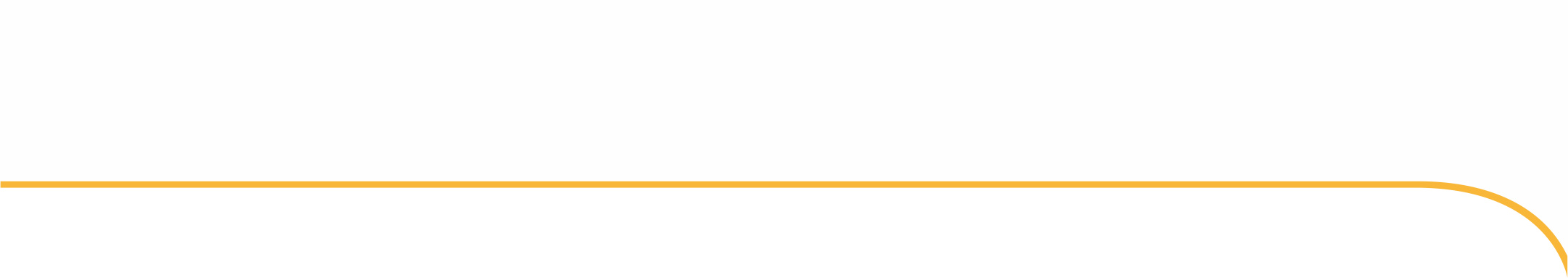 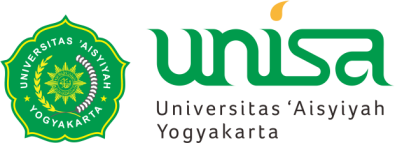 Other
Phsyician identification missing (61,2%)
Not Communication with Phsyician (19,9%)
Specimen drawn in wrong tube (13,5%)
Specimen without request forms (6,8%)
Unlabelled Specimen (5,4%)
Inadequate Sampel after centrifugation (5,4%)
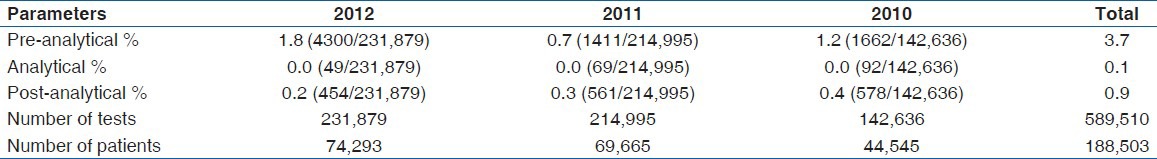 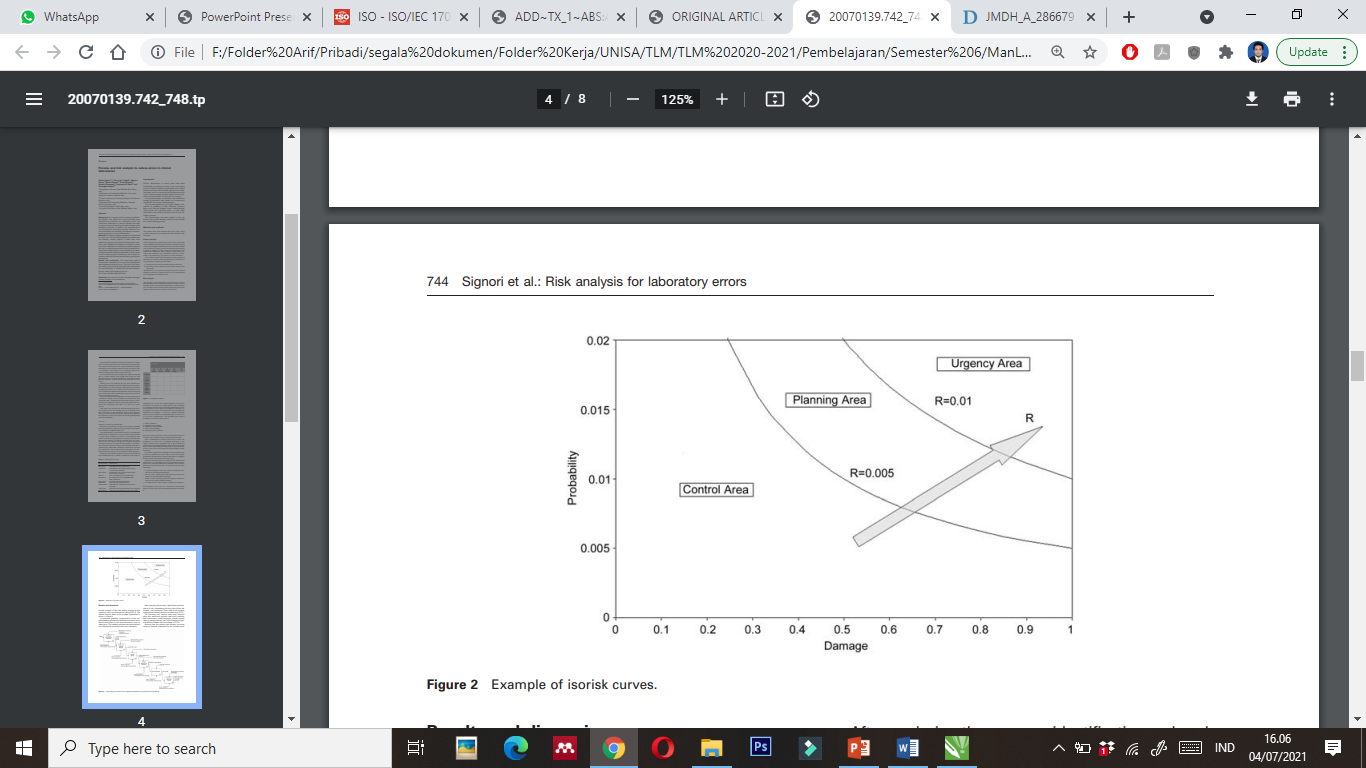 TERIMA KASIH
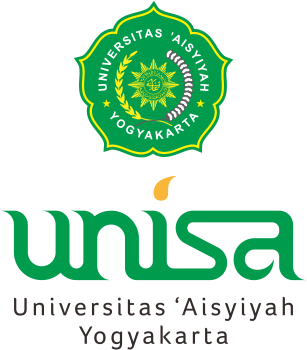